Negative Numbers: Subtraction to Cross Zero
Intelligent Practice
Silent 
Teacher
Narration
Your Turn
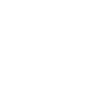 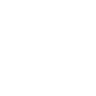 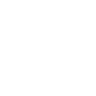 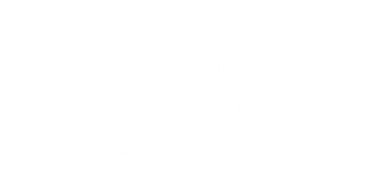 5 - 7	
5 - ☐ - ☐ =
Practice
Worked Example
Your Turn
5 - 7	
5 - ☐ - ☐ = 
5 – 5 – 2 = -2

6 - 8	
6 - ☐ - ☐ = 
6 – 6 – 2 = -2 

7 - 8
7 - ☐ - ☐ =
7 – 7 – 1= -1
5 - 8	
5 - ☐ - ☐ = 


6 - 9	
6 - ☐ - ☐ = 


7 - 9 	
7 - ☐ - ☐ =
1) 6 - 9
6 - ☐ - ☐ =
7) 1 - 7
1 - ☐ - ☐ =
13) 4 - 8
4 - ☐ - ☐ =
2) 8 - 9 
8 - ☐ - ☐ =
8) 1 - 9
1 - ☐ - ☐ =
14) 5 - 7
5 - ☐ - ☐ =
9) 2 - 7
2 - ☐ - ☐ =
3) 5 - 8 
5 - ☐ - ☐ =
15) 5 - 8
5 - ☐ - ☐ =
10) 2 - 3
2 - ☐ - ☐ =
4) 5 - 6
5 - ☐ - ☐ =
16) 7 - 8
7 - ☐ - ☐ =
5) 7 - 8
7 - ☐ - ☐ =
17) 5 - 10
5 - ☐ - ☐ =
11) 3 - 5
3 - ☐ - ☐ =
6) 6 - 8
6 - ☐ - ☐ =
12) 3 - 8
3 - ☐ - ☐ =
18) 3 - 17
3 - ☐ - ☐ =
1) 6 - 9
6 - 6 - 3 = -3
7) 1 - 7
1 - 1 - 6 = -6
13) 4 - 8
4 - 4 - 4 = -4
2) 8 - 9 
8 - 8 - 1 = -1
8) 1 - 9
1 - 1 - 8 = -8
14) 5 - 7
5 - 5 - 2 = -2
9) 2 - 7
2 - 2 - 5 = -5
3) 5 - 8 
5 - 5 - 3 = -3
15) 5 - 8
5 - 5 - 3 = -3
10) 2 - 3
2 - 2 - 1 = -1
4) 5 - 6
5 - 5 – 1 = -1
16) 7 - 8
7 - 7 - 1 = -1
5) 7 - 8
7 - 7 - 1 = -1
17) 5 - 10
5 - 5 - 5 = -5
11) 3 - 5
3 - 3 - 2 = -2
6) 6 - 8
6 - 6 - 2 = -2
12) 3 - 8
3 - 3 - 5 = -5
18) 3 - 17
3 - 3 - 14 = -14